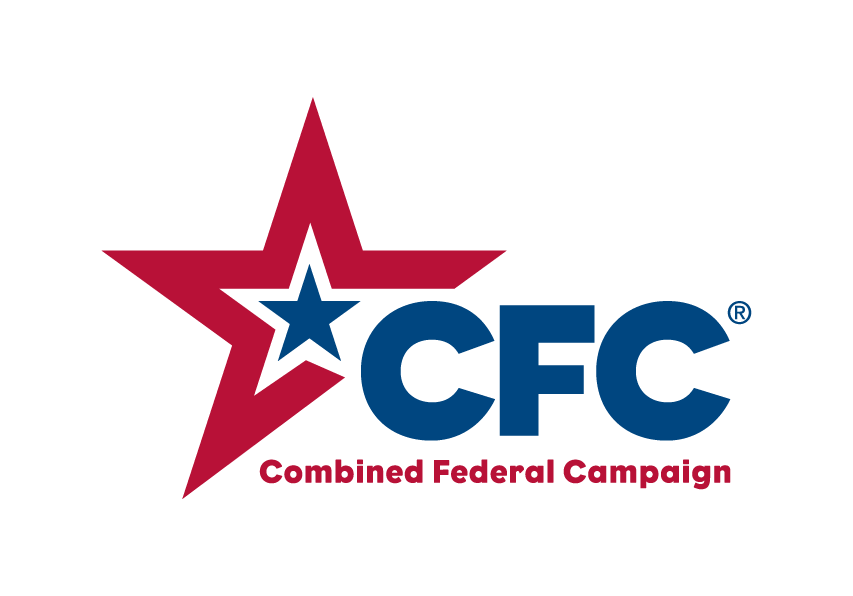 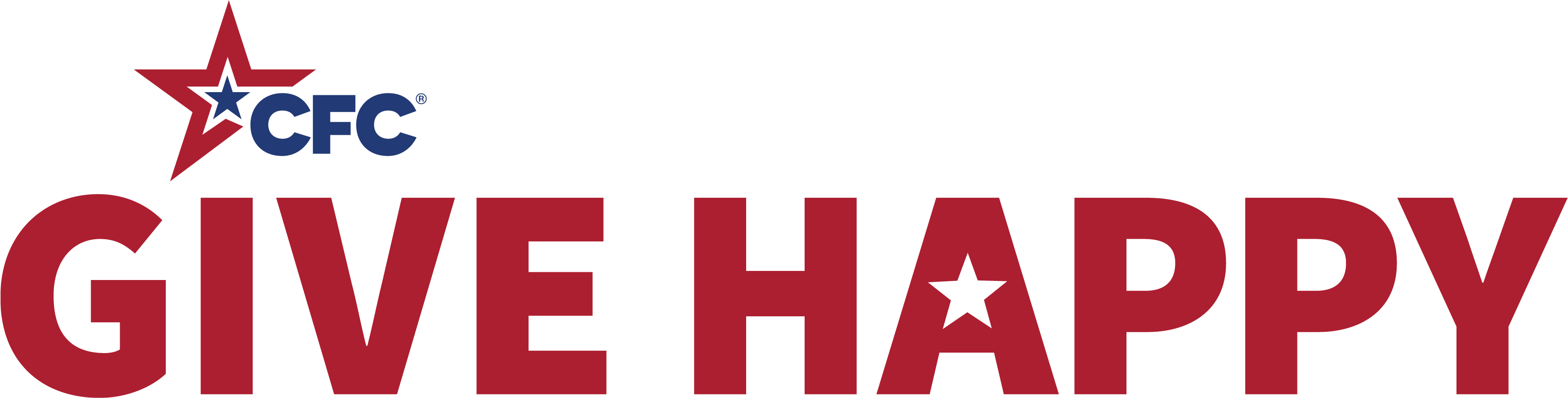 so [type your own text here].
[Speaker Notes: Choose your photo. TIP:  Photos showing a happy, smiling face or happy moment that tell a story are the most compelling. 
Insert your own photo into this slide by clicking the icon in the middle. Make sure the photo goes to the back. If you can only see your photo, go under the “Picture Format” ribbon, choose “Send to the Back” to put the photo in the background and the text box to the foreground.) 
Edit the text to match your photo using the first word “so.” TIP: Try to use a name to really draw the viewer into your image.]
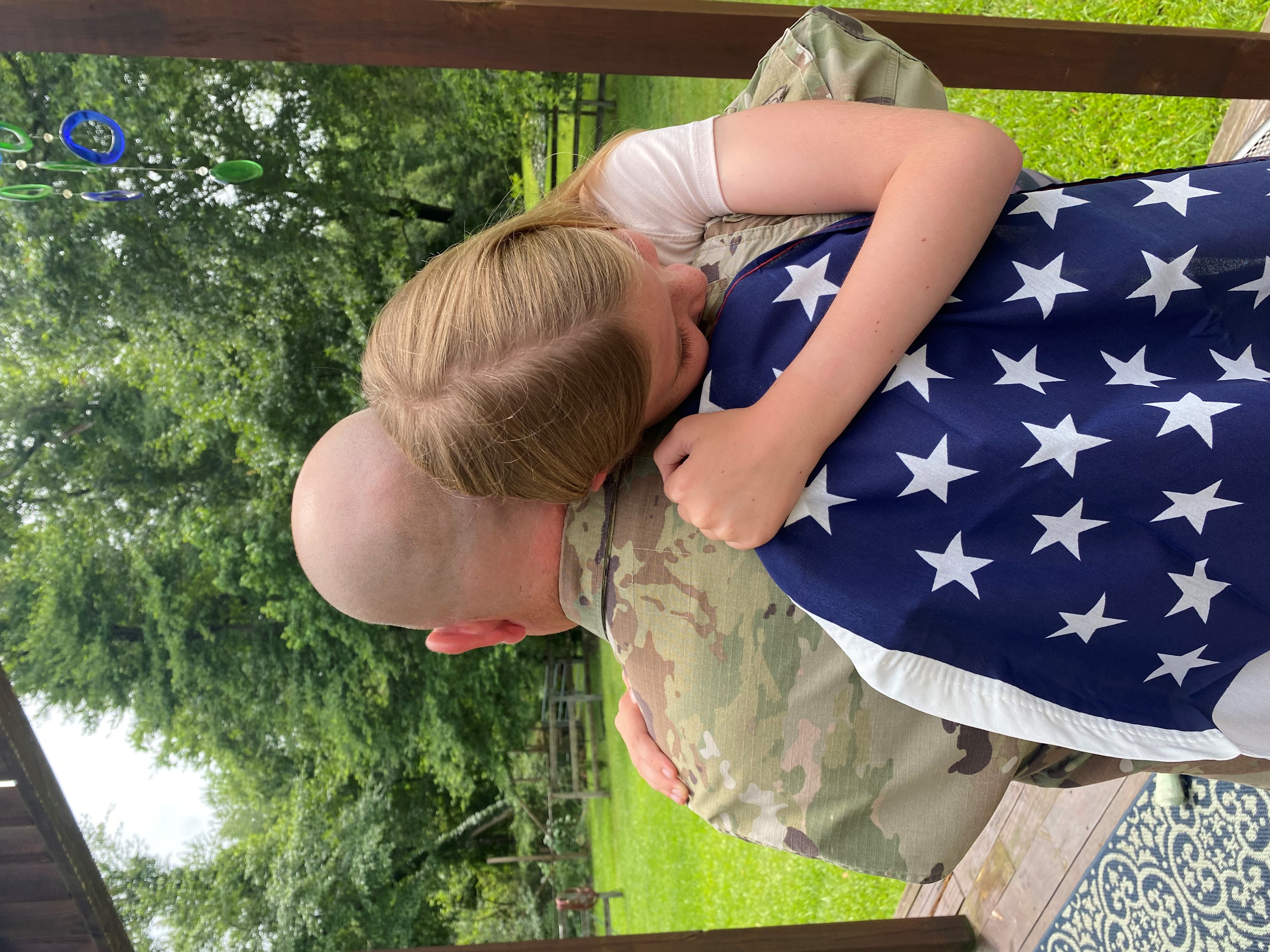 Sample of what finished product will look like:
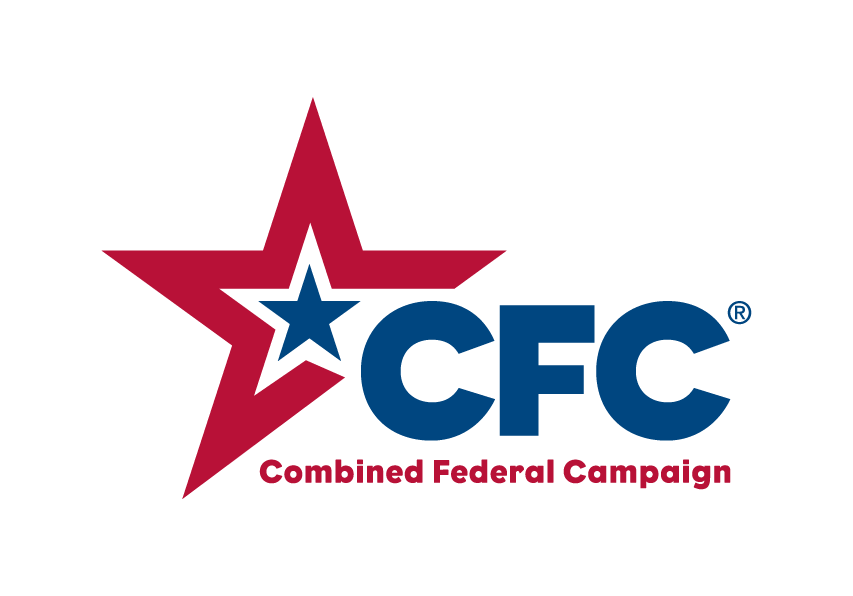 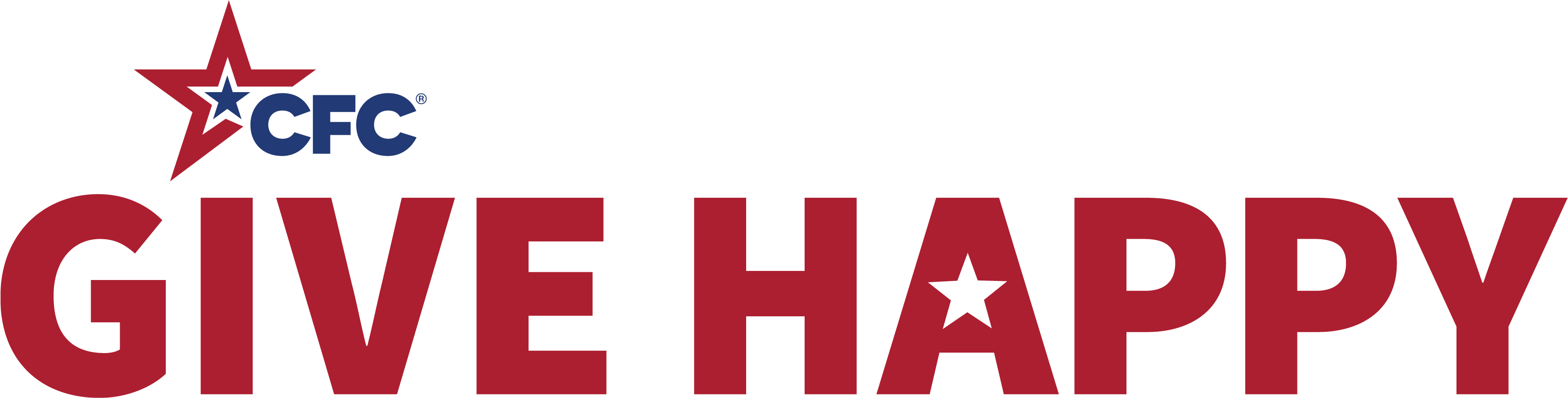 so military families like the Reeds can stay connected during deployments.